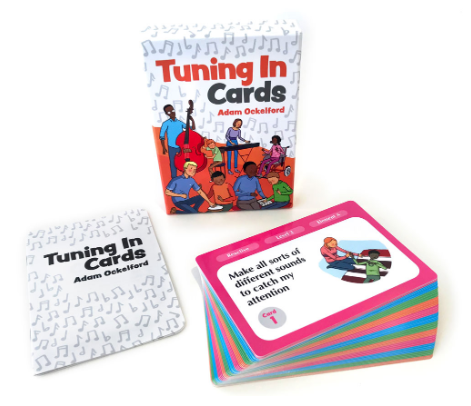 Music ideas cards
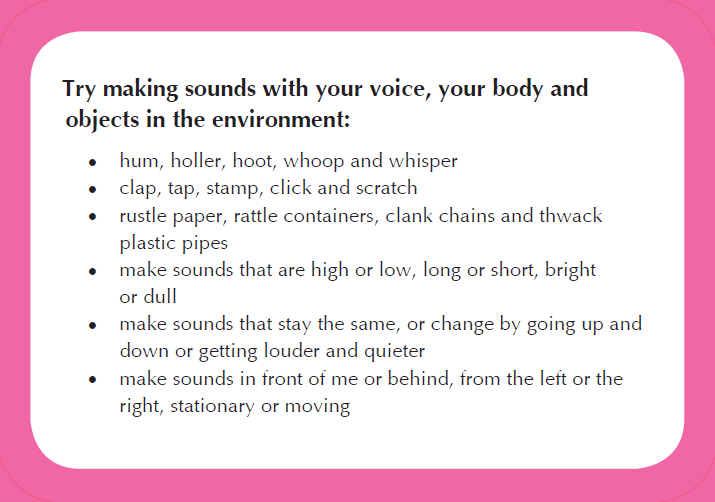 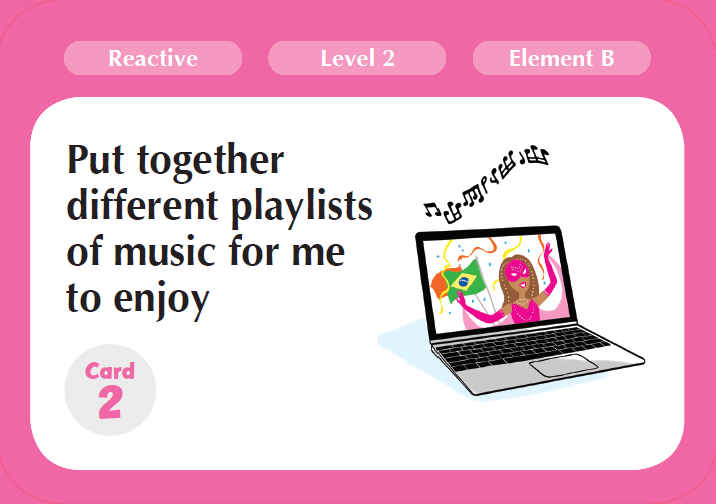 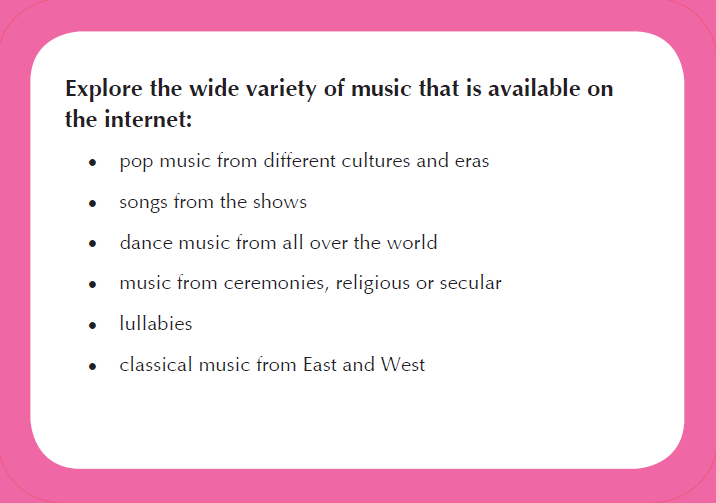 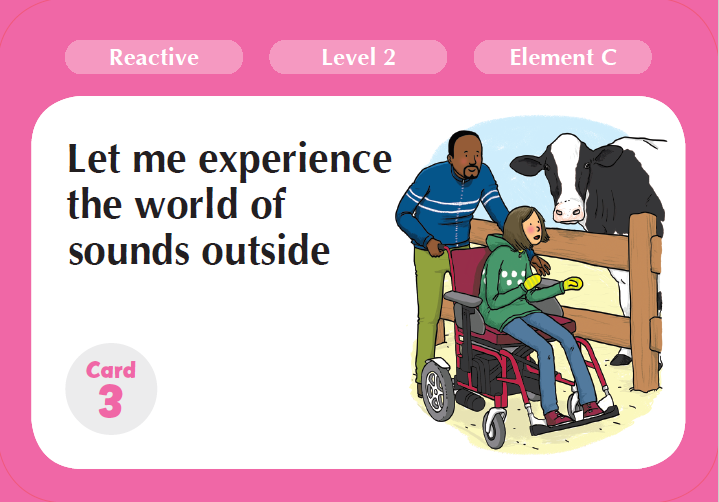 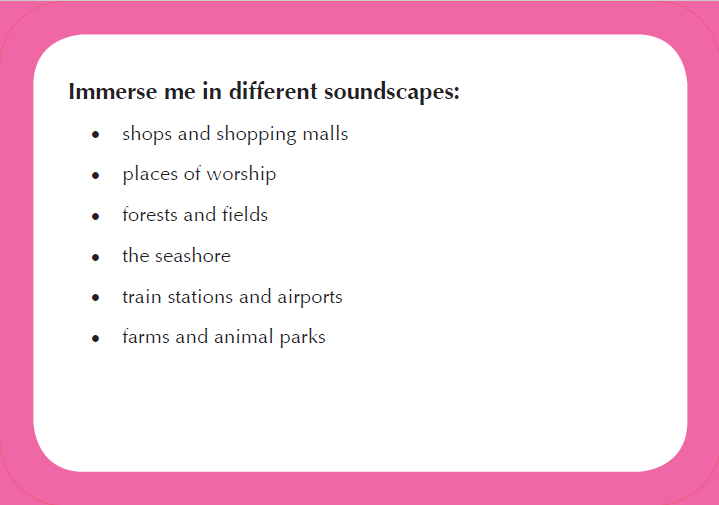 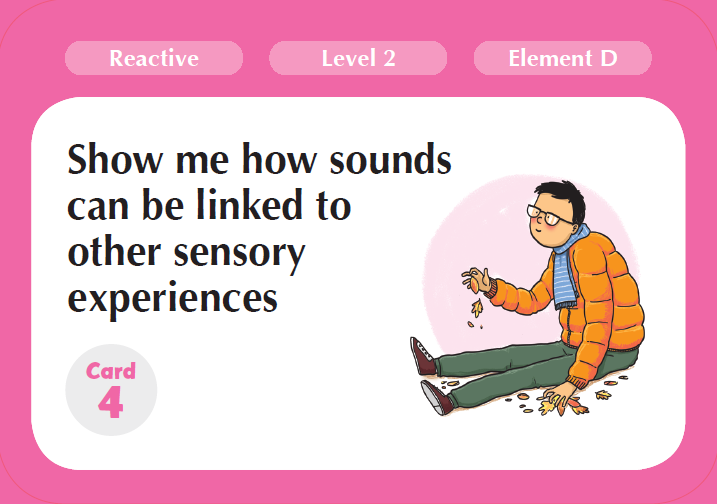 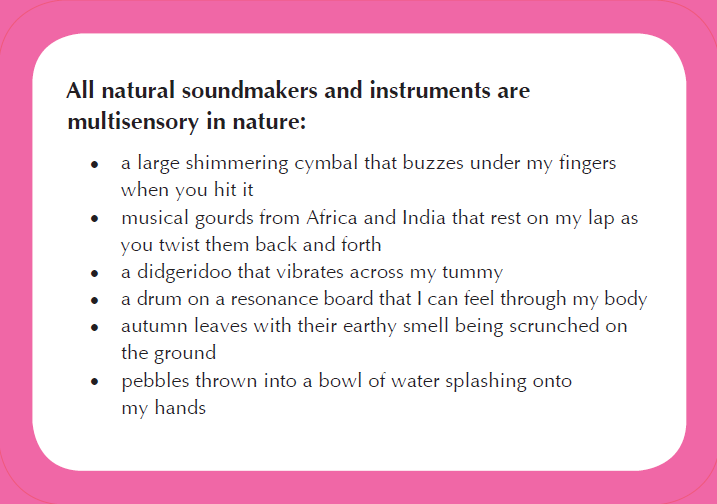 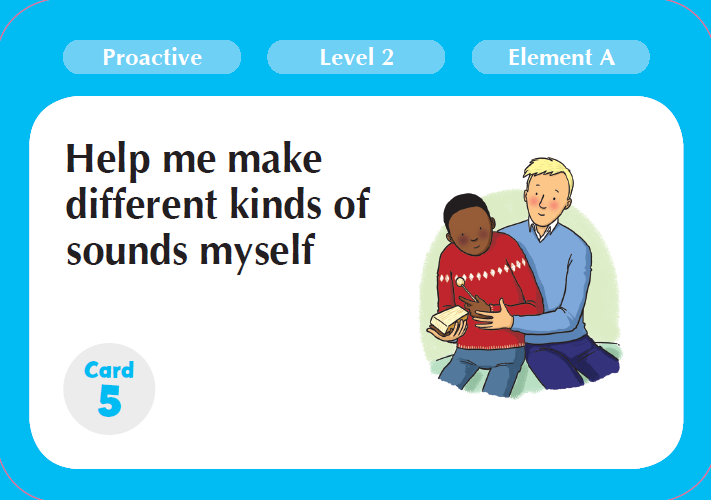 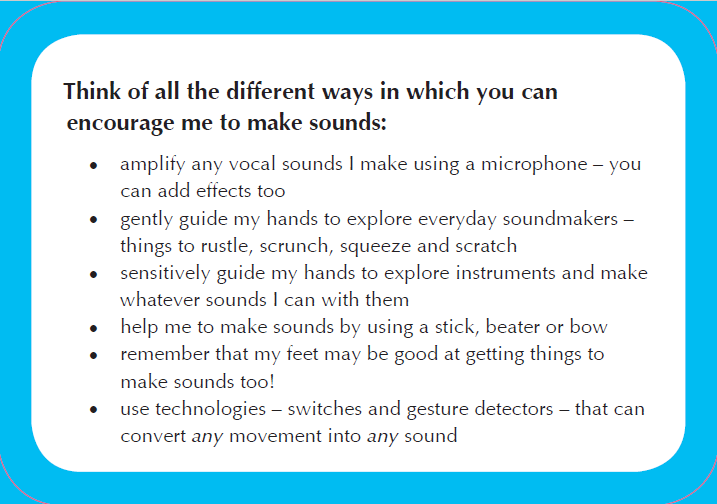 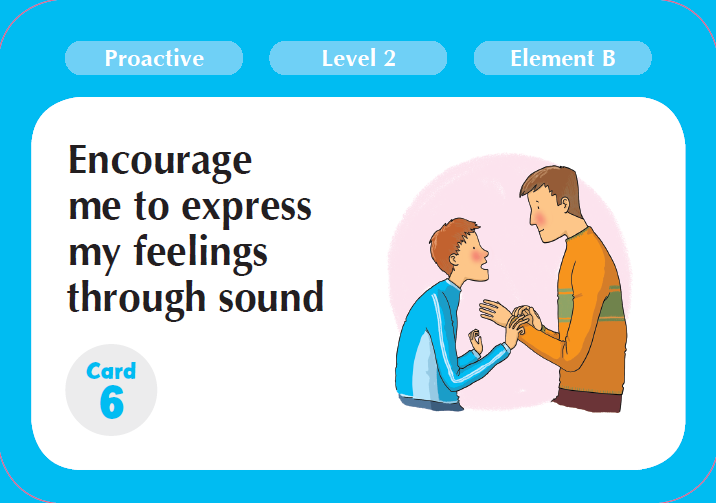 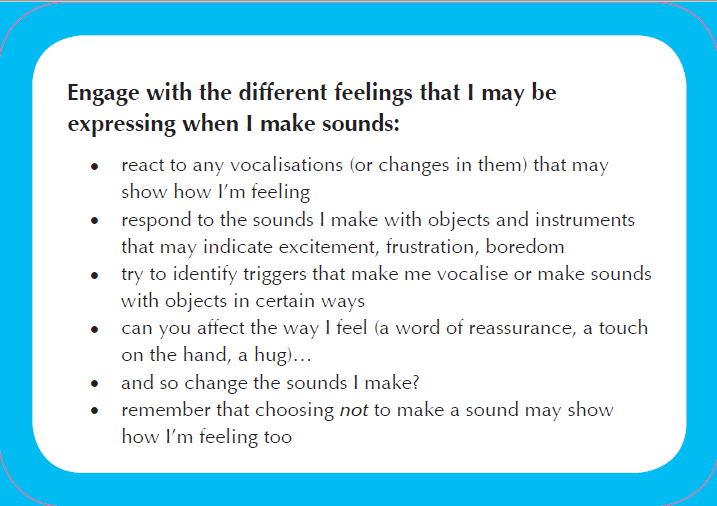 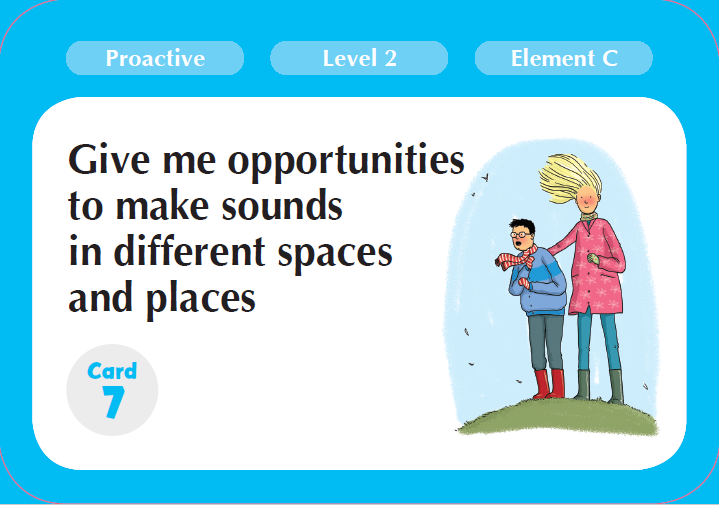 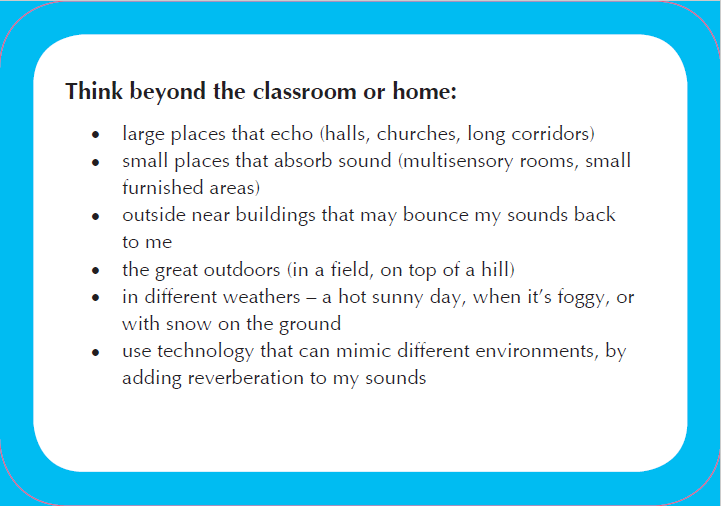 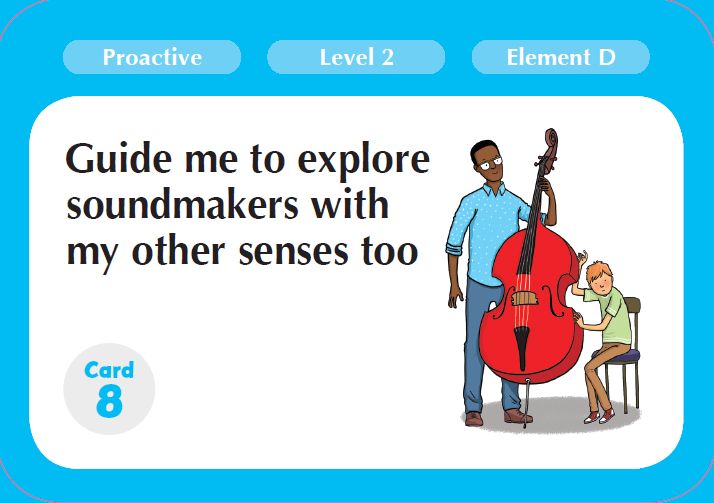 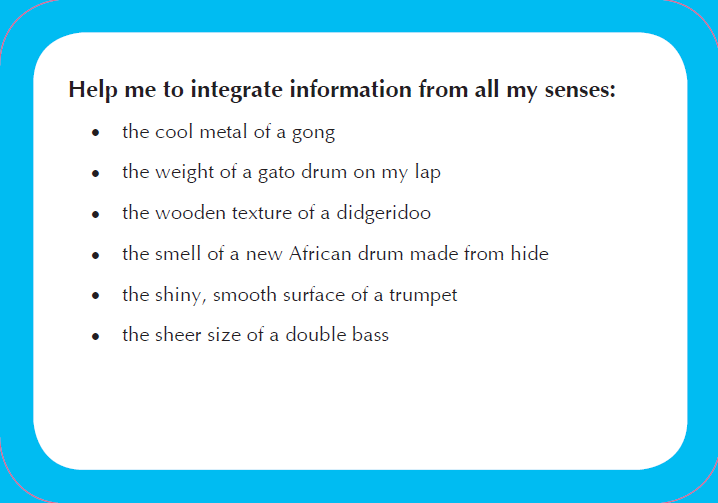 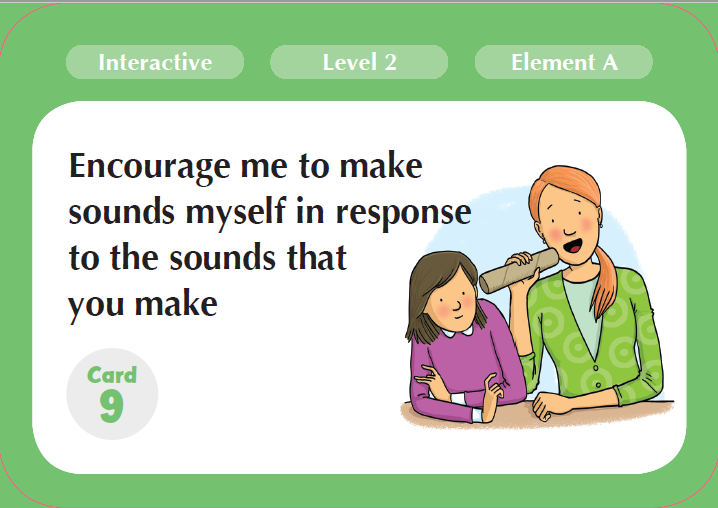 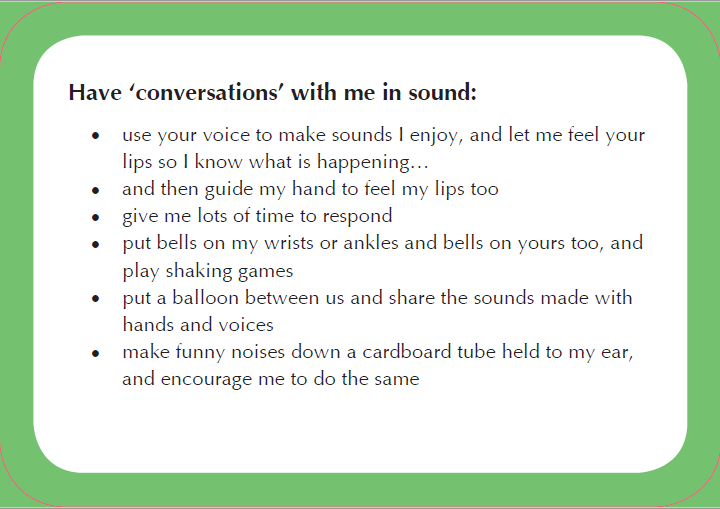 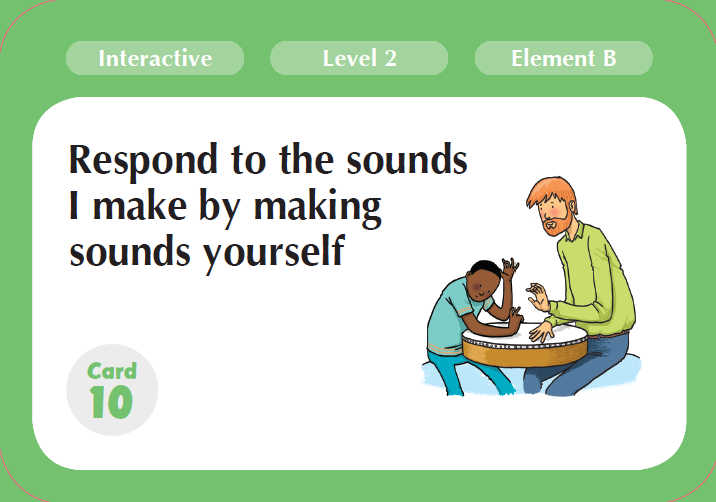 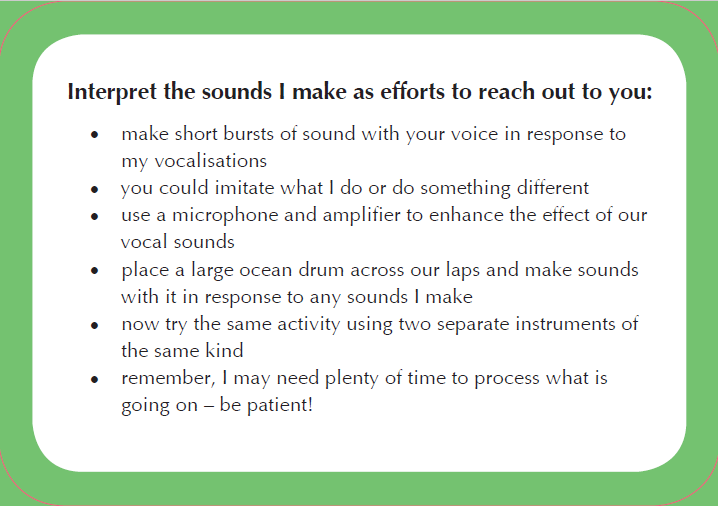 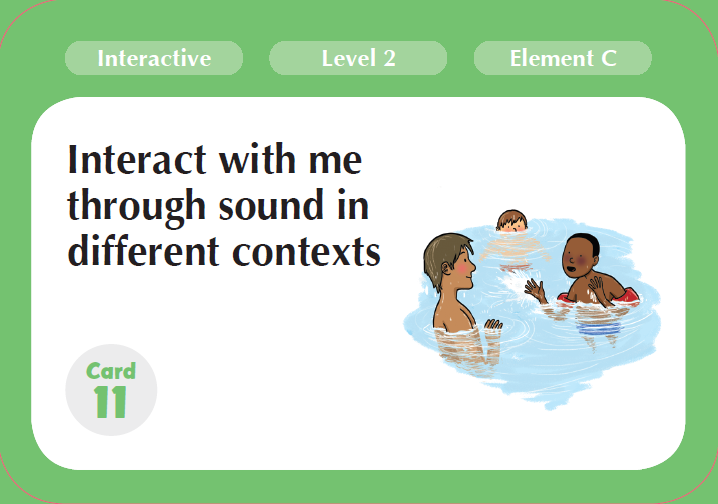 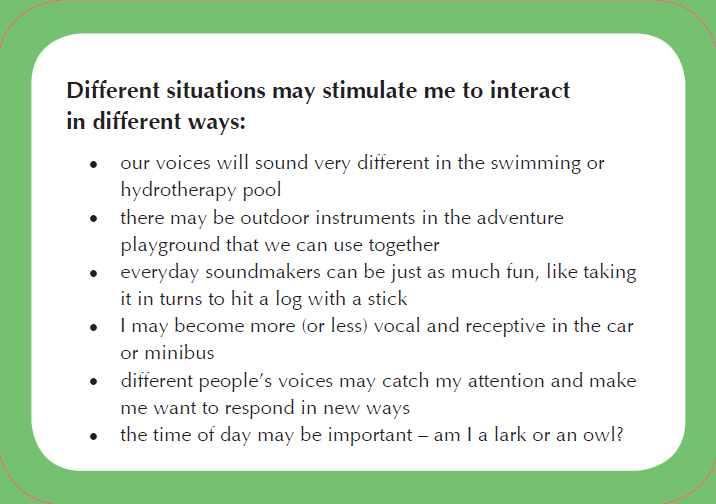 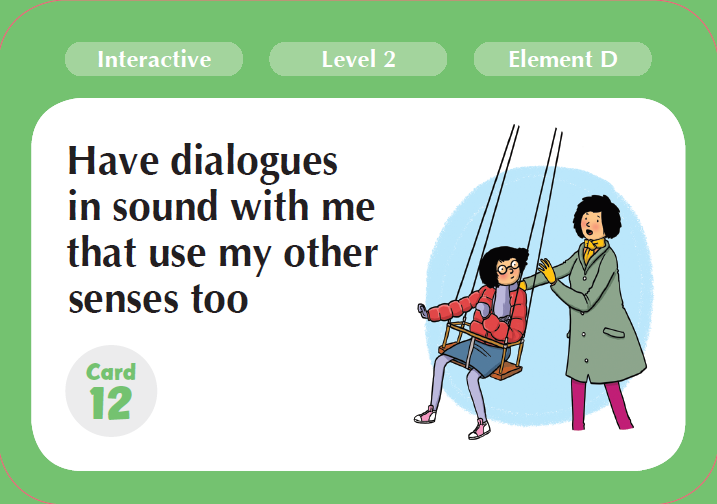 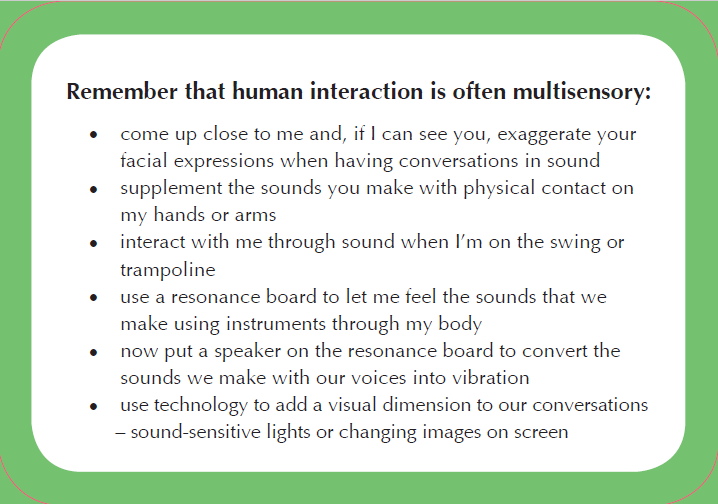